IRO
25. 01. 2019
Komunální odpad
Povinnost od roku 2013
Postoj VŠ – je to povinnost MMB informovat o tom studenty
Na webu CZS a SKM je o tom informace:
https://czs.muni.cz/en/student-from-abroad/international-student-guide
https://czs.muni.cz/en/student-from-abroad/international-student-guide/waste-collection-fee
Komunální odpad
Odpovědi z Právního odboru:
Kontaktní adresa hlášeného pobytu – není MU oprávněna sdělit
Datum počátku a ukončení studia – uvést dle evidence studia, včetně přerušení
Stipendia na podporu ubytování - ve věci paní XY Vám sděluji, že jmenovaná pobírala ubytovací stipendium v těchto obdobích: …… Více informací Vám nejsme oprávněni sdělit
Nostrifikace
Použít vzor UK
EU střední školy – EQF4
CRP
Návrh na platformu pro všechny VŠ
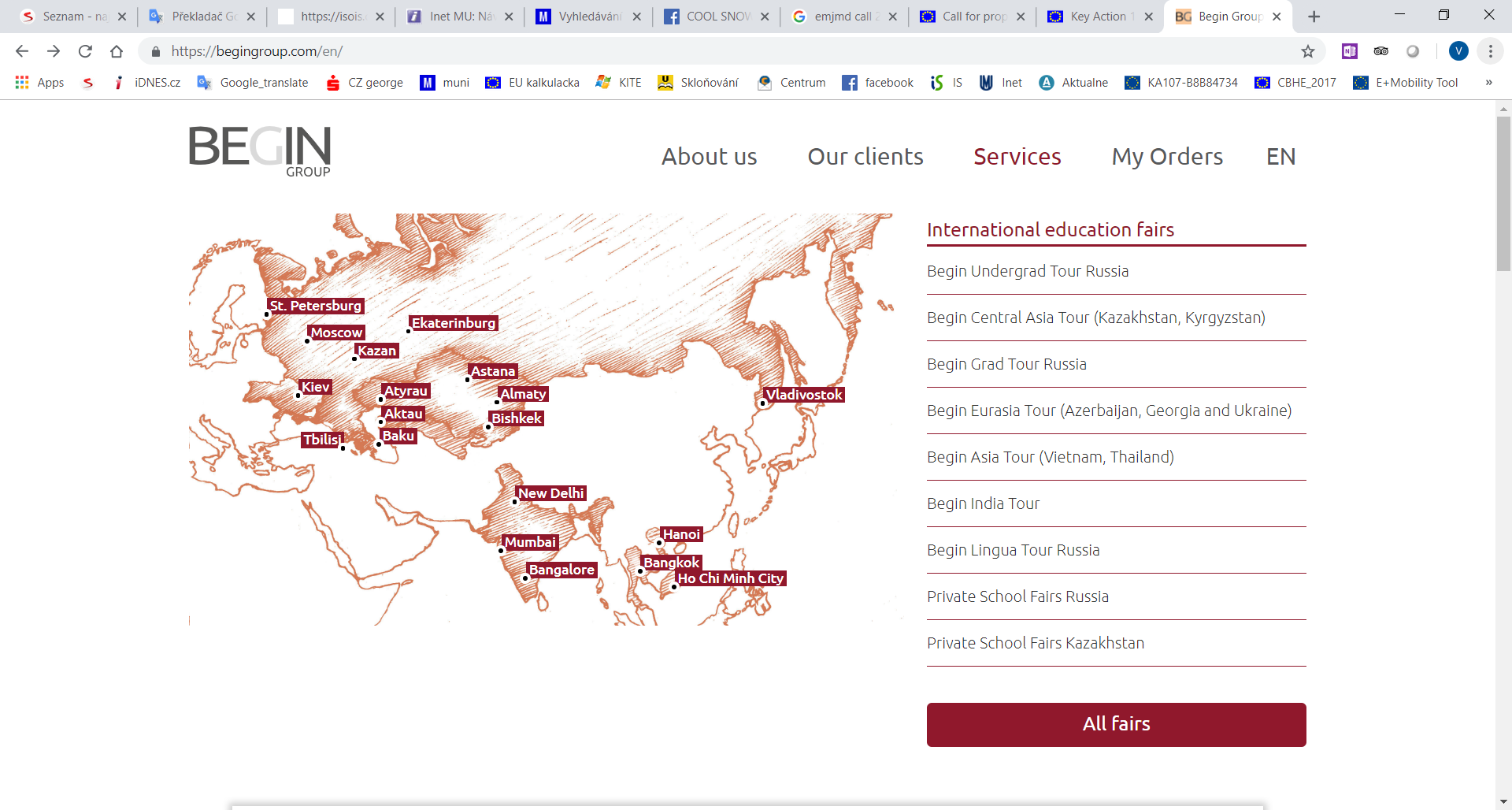 BEGIN group
March 3  Grad Fair Moscow, Russia ( FI, ESF, FF, (FSS?))
March 4 Grad Fair St. Petersburg, Russia (FI, ESF, FF, (FSS?))

November 9 New Delhi, India (ESF, FI, LF)
November 12 Bangalore, India (ESF, FI, LF)
November 14 Bangkok, Thailand (ESF, FSS, LF, FF)
November 16 Hanoi, Vietnam (ESF, FSS, FF)
November 17 Ho Chi Minh City, Vietnam (ESF, FSS, FF)
Veletrhy z DZS
NAFSA 		25 – 31. 05. 2019
EAIE			24 – 27. 09. 2019
APAIE		25 – 29. 03. 2019

Quito / Chile	11 – 13. 04. 2019
Begin Kazachstán	25 – 29. 09. 
Čína			22 – 25. 10.
Další veletrhy
České centrum v Kyjevě		12 – 13. 04. 2019 	(Kyjev, Oděsa, 950+800eur)
USA + Kanada – která města, kdy?
LA – které státy, kdy?

EU veletrhy:
Filipíny
Thai Wan
Thajsko
Rozpočet
Ostatní
Režim student – první sběr k 22. 02. 2019
Adresa viza@czs.muni.cz na webu
Možnost přihlásit se do společných adres DZS:
internacionalizace@googlegroup.com
studyinmarketing@googlegroup.com


Příští IRO	7 / 8. 03.